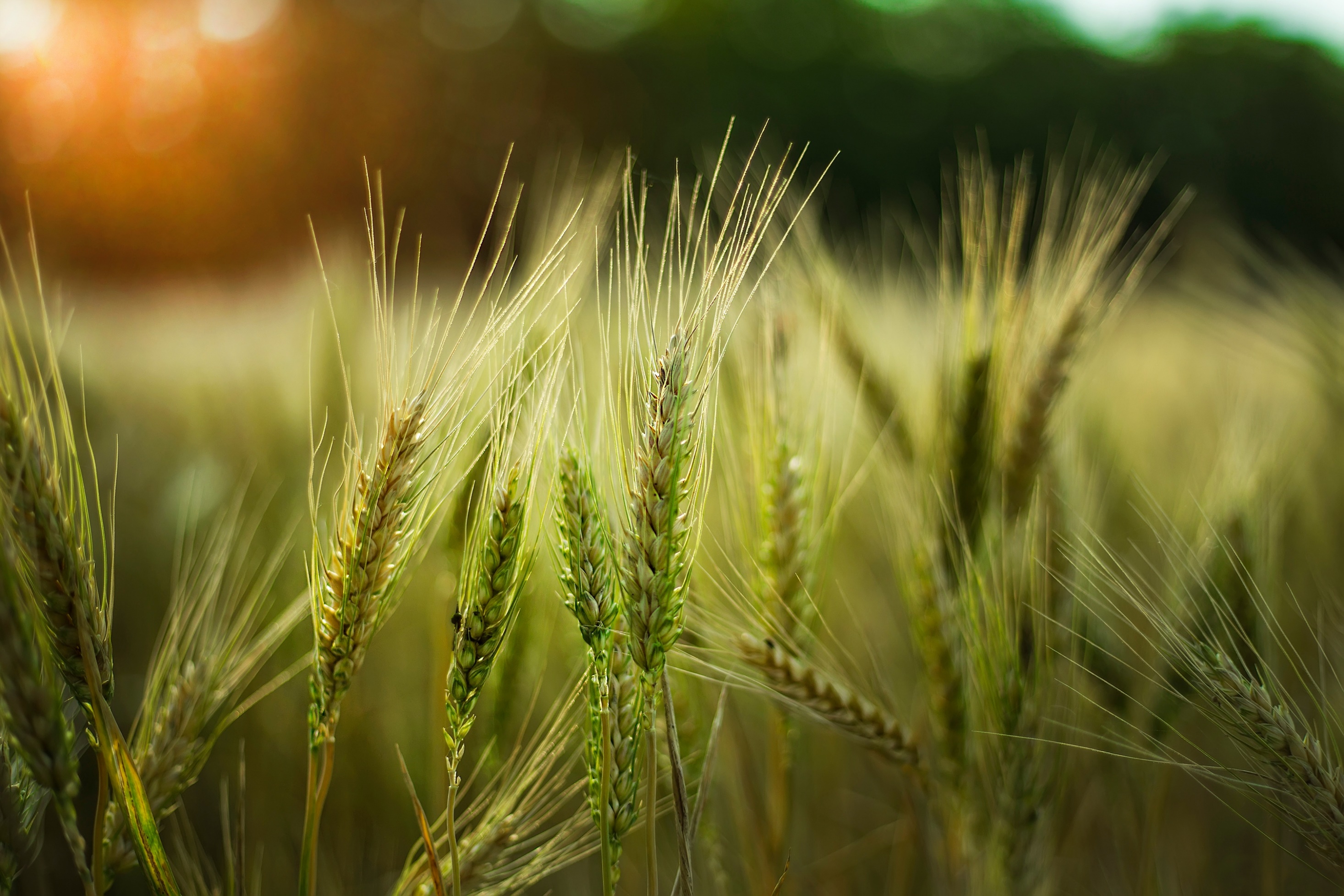 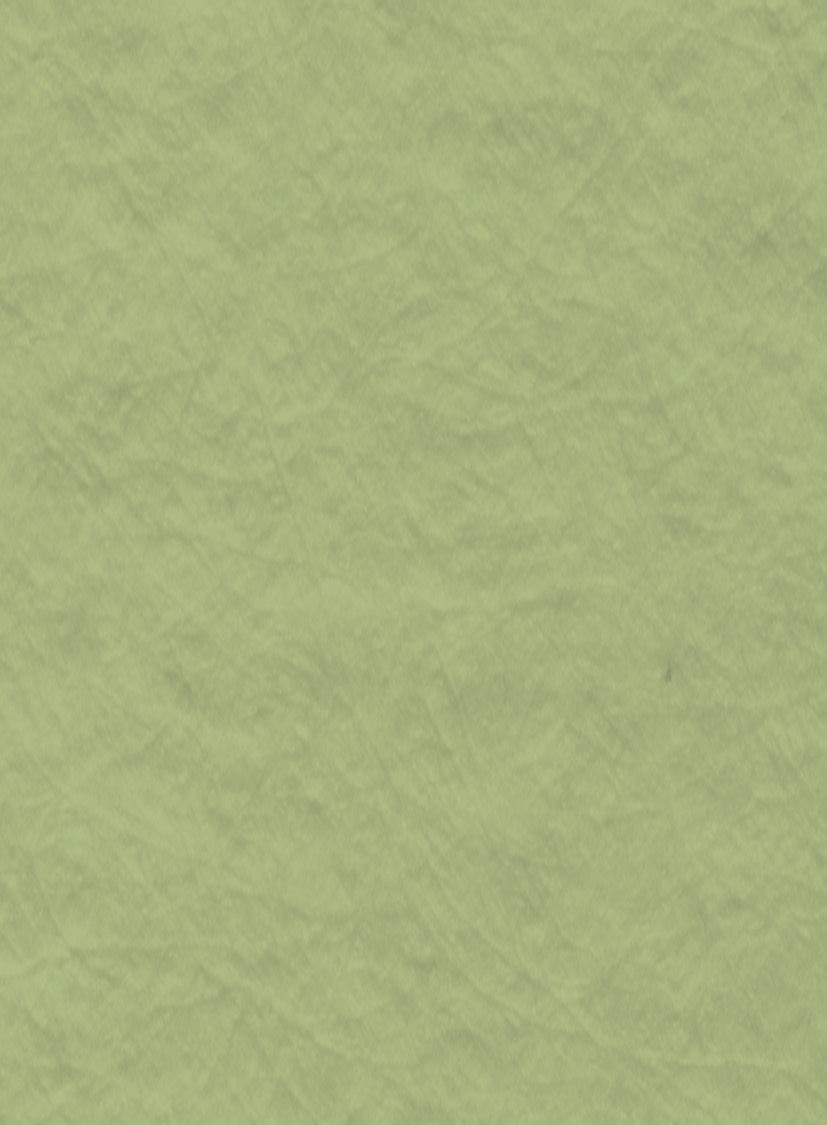 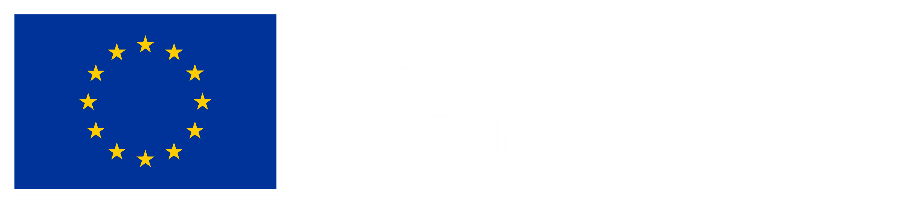 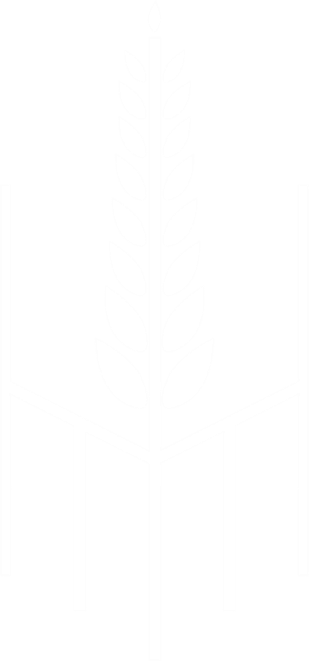 NEWAGRO
Євроінтеграція та сталий розвиток сільських територій  України як запорука забезпечення продовольчої безпеки в умовах повоєнного відновлення
Суб’єкти сільськогосподарської діяльності: правові основи діяльності
к.ю.н., децент, доцент кафедри цивільного права, керівник юридичної клініки ЗНУ Дмитро ЛУЦ
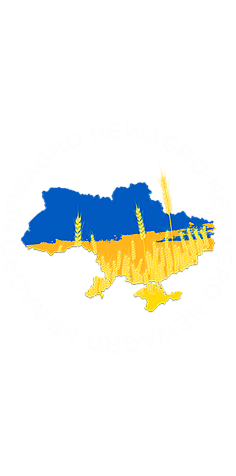 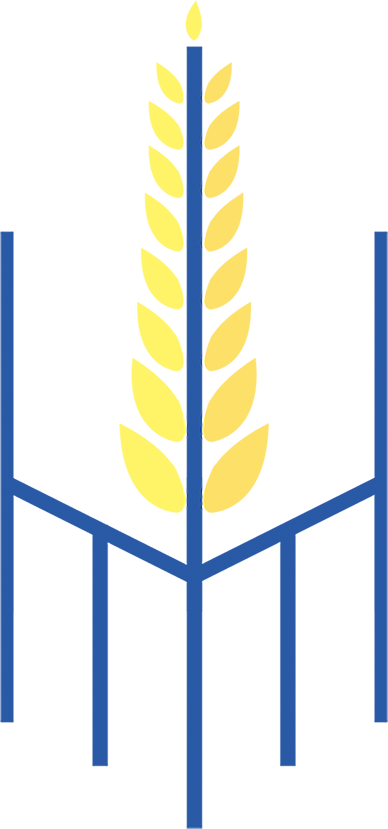 N
E
W
A
G
R
O
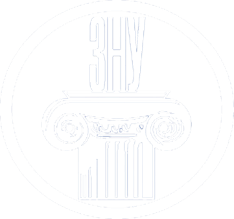 ПЛАН
1. Правове положення аграрних підприємств корпоративного типу.2. Поняття та загальна характеристика правового статусу фермерських господарств.3. Правове становище особистих селянських господарств.4. Поняття та загальна характеристика правового статусу сільськогосподарськихкооперативів.
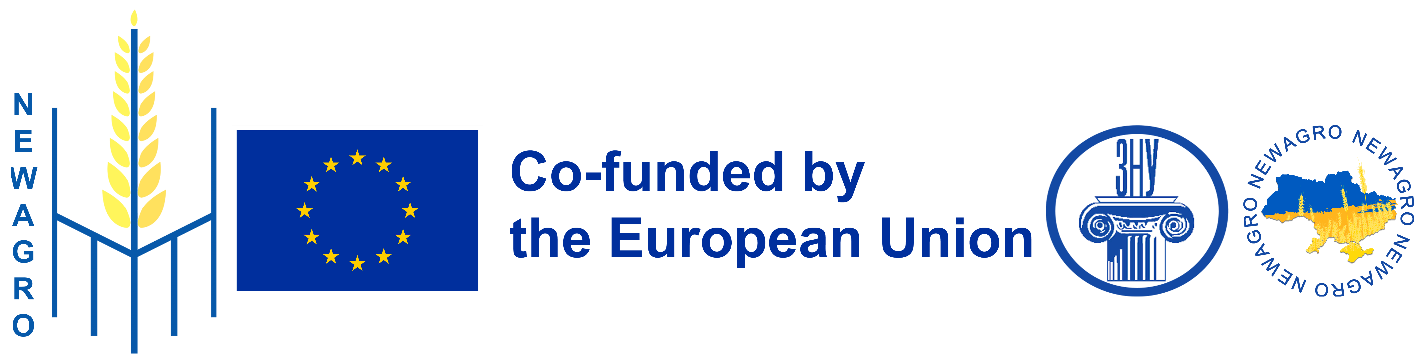 True or false?
Суб'єкти аграрного права — виробники сільськогосподарської продукції, що володіють відособленим майном, наділені спеціальною правоздатністю і дієздатністю (правосуб'єктністю), господарська діяльність яких здійснюється при використанні землі як основного засобу виробництва для забезпечення населення міста і села необхідними продуктами харчування, сировиною і продовольством рослинного і тваринного походження.
Сільськогосподарські товаровиробники
Сільськогосподарські підприємства кооперативного типу (КСП та сільськогосподарські виробничі кооперативи);
Сільськогосподарські підприємства корпоративного (господарські товариства);
Об'єднання сільськогосподарських підприємств;
Аграрні холдинги;
Фермерські господарства;
Особисті селянські господарства;
Фізичні особи – приватні підприємці;
Приватні домогосподарства.
Класифікація суб'єктів аграрного права
Сільськогосподарські товаровиробники різних організаційно-правових форм та форм власності;
Особисті селянські господарства;
Фізичні особи;
Підприємства, установи та організації, які здійснюють діяльність у суміжних із сільськогосподарським виробництвом сферах (сервісній, біржово-посередницькій, кредитній тощо)  
Органи державної влади та органи місцевого самоврядування, а також їх посадові особи, які здійснюють публічне управління в АПК (у тому числі органи державного контролю та нагляду);
Підприємства, установи та організації соціальної сфери села.
Сільськогосподарські товаровиробники
Сільськогосподарські підприємства кооперативного типу (КСП та сільськогосподарські виробничі кооперативи);
Сільськогосподарські підприємства корпоративного (господарські товариства);
Об'єднання сільськогосподарських підприємств;
Аграрні холдинги;
Фермерські господарства;
Особисті селянські господарства;
Фізичні особи – приватні підприємці;
Приватні домогосподарства.
Закони, які визначають правовий статус сільськогосподарських товаровиробників
Закон України від 19 червня 2003 р. № 973-IV «Про фермерське господарство».
Закон України від 31 березня 2016 р. № 1067-VIII «Про внесення змін до Закону України "Про фермерське господарство" щодо стимулювання створення та діяльності сімейних фермерських господарств».
Закон України від 10 липня 2018 р. № 2497-VIII «Про внесення змін до Податкового кодексу України та деяких законів України щодо стимулювання утворення та діяльності сімейних фермерських господарств».
Закон України від 15 травня 2003 р. № 742-IV «Про особисте селянське господарство».
Нормативне закріплення поняття «сільськогосподарський товаровиробник»
Закон України від 24 червня 2004 р. № 1877-IV «Про державну підтримку сільського господарства України».
Закон України від 23 вересня 2008 р. № 575-VI «Про сільськогосподарський перепис».
Закон України від 9 лютого 2012 р. № 4391-VI «Про особливості страхування сільськогосподарської продукції з державною підтримкою».
Податковий кодекс України від 2 грудня 2010 р. № 2755-VI.
Закон України від 16 січня 2020 р. № 465-IX «Про внесення змін до деяких законів України щодо вдосконалення адміністрування податків, усунення технічних та логічних неузгодженостей у податковому законодавстві».
Закон України від 5 листопада 2020 р.№ 985-IX «Про внесення змін до деяких законів України щодо функціонування Державного аграрного реєстру та удосконалення державної підтримки виробників сільськогосподарської продукції».
Закон України «Про сільськогосподарський перепис»
Виробники сільськогосподарської продукції - сільськогосподарські товаровиробники, фізичні особи (у тому числі домогосподарства, фізичні особи, що здійснюють діяльність, пов’язану з веденням особистого селянського господарства, самозайняті особи у сфері сільського господарства), які займаються сільськогосподарською діяльністю.

Домогосподарство - сукупність осіб, які спільно проживають в одному житловому приміщенні або його частині, забезпечують себе всім необхідним для життєдіяльності, ведуть спільне господарство, повністю або частково об’єднують та витрачають кошти. Ці особи можуть перебувати в родинних стосунках або стосунках свояцтва, не перебувати у будь-яких із цих стосунків, або перебувати і в тих, і в інших стосунках. Домогосподарство може складатися з однієї особи.
Закон України «Про державну підтримку сільського господарства України»
2.15. Сільськогосподарська продукція (сільськогосподарські товари) - товари, зазначені у групах 1-24 УКТ ЗЕД згідно із Законом України "Про Митний тариф України", якщо при цьому такі товари (продукція) вирощуються, відгодовуються, виловлюються, збираються, виготовляються, виробляються, переробляються безпосередньо виробником цих товарів (продукції), а також продукти обробки та переробки цих товарів (продукції), якщо вони були вироблені на власних або орендованих потужностях (площах).

До сільськогосподарської продукції (товарів) також належать відходи, отримані при виробництві сільськогосподарської продукції (товарів), визначених у групах 1-24 УКТ ЗЕД згідно із Законом України "Про Митний тариф України", а саме: органічні добрива (гній, перегній, пташиний послід, а також полова, бадилля тощо), суміші органічних та мінеральних добрив, у яких частка органічних добрив становить більше 50 відсотків від загальної ваги таких сумішей, а також усе біологічне паливо та енергія, отримані при переробці та утилізації сільськогосподарської продукції (товарів) та їх відходів (біогаз, біодизель, етанол, тверде біопаливо, у виробництві якого була використана сільськогосподарська продукція (її відходи) в розмірі більше 50 відсотків від усієї використаної продукції, електрична енергія, пар, гаряча вода тощо).
Закон України «Про державну підтримку сільського господарства України»
2.15-1. Сільськогосподарський товаровиробник - юридична особа незалежно від організаційно-правової форми або фізична особа - підприємець, основною діяльністю якої є виробництво сільськогосподарської продукції та/або розведення, вирощування, вилов риби у внутрішніх водоймах (озерах, ставках та водосховищах) та її переробка на власних чи орендованих потужностях, у тому числі власновиробленої сировини на давальницьких умовах, а також здійснення операцій з її постачання, причому в такій діяльності питома вага вартості сільськогосподарських товарів/послуг становить не менше 75 відсотків вартості всіх товарів/послуг, поставлених протягом попередніх 12 послідовних звітних податкових періодів сукупно.

До сільськогосподарських товаровиробників також належать сімейні фермерські господарства, зареєстровані платниками єдиного податку четвертої групи згідно із главою 1 розділу XIV Податкового кодексу України.

2.15-2. Сільськогосподарське підприємство - юридична особа, що є сільськогосподарським товаровиробником у розумінні пункту 2.15-1 цієї статті.
Закон України «Про державну підтримку сільського господарства України»
2.26. Виробники сільськогосподарської продукції - сільськогосподарські товаровиробники, фізичні особи (у тому числі домогосподарства, фізичні особи, які здійснюють діяльність, пов’язану з веденням особистого селянського господарства, самозайняті особи у сфері сільського господарства), які займаються сільськогосподарською діяльністю.

2.27. Державний аграрний реєстр - державна автоматизована інформаційна система збирання, обліку, накопичення, оброблення та надання інформації про виробників сільськогосподарської продукції та сільськогосподарську діяльність, яку вони здійснюють.
Закон України «Про державну підтримку сільського господарства України»
2.28. Сільськогосподарська діяльність - діяльність з:
виробництва продукції рослинництва, зокрема рослинних культур, а також вирощування ягід, фруктів та овочів, квітів та декоративних рослин (у відкритих або закритих ґрунтах), грибів, насіння, прянощів, саджанців та водоростей, а також її обробки, переробки та/або консервації;
виробництва продукції тваринництва, зокрема свійських сільськогосподарських тварин, птахівництва, кролівництва, бджільництва, а також розведення шовкопрядів, хробаків, равликів, молюсків, змій та інших плазунів або слимаків, інших наземних ссавців, безхребетних та комах, а також її обробки, переробки та/або консервації;
залісення, у тому числі створення захисних лісових насаджень, збирання дикорослих грибів та ягід, інших дикорослих рослин, їх обробки та консервації;
розведення та/або утримання, та/або вирощування, та/або вилов прісноводної та/або морської риби, жаб, безхребетних, водоростей та інших гідробіонтів;
обробки та/або консервації риби або інших прісноводних чи морських безхребетних, інших об’єктів аквакультури, дикорослих водоростей;
надання послуг сільськогосподарського характеру (сіяння, збирання врожаю, зберігання сільськогосподарської продукції).
Закон України «Про державну підтримку сільського господарства України»
2.29. Суб’єкт агропромислового комплексу - суб’єкт господарювання, що здійснює свою діяльність з виробництва, переробки, збереження та реалізації сільськогосподарської продукції, а також матеріально-технічного обслуговування сільськогосподарського виробництва.
Закон України «Про державну підтримку сільського господарства України»
Стаття 2-2. Державний аграрний реєстр

2-2.1. Державний аграрний реєстр ведеться за рахунок коштів державного бюджету з метою комплексного інтегрування відомостей про виробників сільськогосподарської продукції, їхні майнові, земельні, екологічні, трудові, фінансово-кредитні та інші права і характеристики.

Державний аграрний реєстр ведеться шляхом добровільного внесення виробниками сільськогосподарської продукції достовірних відомостей про себе та відображення відповідних актуальних відомостей у Державному аграрному реєстрі в порядку його електронної інформаційної взаємодії з іншими державними реєстрами та кадастрами.

Державний аграрний реєстр використовується також для електронної взаємодії між фізичними та юридичними особами, державними органами, органами місцевого самоврядування, центрами надання адміністративних послуг з метою реалізації державної аграрної політики, зокрема в частині надання державної підтримки виробникам сільськогосподарської продукції.
Податковий кодекс України
14.1.234. сільськогосподарська продукція (сільськогосподарські товари) - продукція/товари, що підпадають під визначення груп 1-24 УКТ ЗЕД, якщо при цьому такі товари (продукція) вирощуються, відгодовуються, виловлюються, збираються, виготовляються, виробляються, переробляються безпосередньо виробником цих товарів (продукції), а також продукти обробки та переробки цих товарів (продукції), якщо вони були придбані або вироблені на власних або орендованих потужностях (площах) для продажу, переробки або внутрішньогосподарського споживання;

14.1.235. сільськогосподарський товаровиробник для цілей глави 1 розділу XIV цього Кодексу - юридична особа незалежно від організаційно-правової форми або фізична особа - підприємець, яка займається виробництвом сільськогосподарської продукції та/або розведенням, вирощуванням та виловом риби у внутрішніх водоймах (озерах, ставках та водосховищах) та її переробкою на власних чи орендованих потужностях, у тому числі власновиробленої сировини на давальницьких умовах, та здійснює операції з її постачання.
Закон України «Про особливості страхування сільськогосподарської продукції з державною підтримкою»
сільськогосподарський товаровиробник - юридична особа незалежно від організаційно-правової форми, яка займається виробництвом сільськогосподарської продукції та/або розведенням, вирощуванням та виловом водних біоресурсів у внутрішніх водоймах та її переробкою на власних чи орендованих потужностях, у тому числі з власновиробленої сировини на давальницьких умовах, та здійснює операції з її постачання.
Правові ознаки сільськогосподарських товаровиробників
Суб'єкт підприємницької діяльності.
Основним предметом їх діяльності є виробництво сільськогосподарської продукції, а також рибництво. Усі інші види сільськогосподарської діяльності (в тому числі переробки і реалізації продукції) мають допоміжний характер.
Обсяг сільськогогосподарського сегмента має бути не меншим ніж 75 %.
Основним засобом виробництва є, передусім, земля, інші природні ресурси, а також робоча й продуктивна худоба.
Виробництво сільськогосподарської продукції (крім тваринництва) має сезонний характер.
True or false?
Сільськогосподарське підприємство — це суб'єкт аграрних правовідносин, що самостійно володіє і розпоряджається відособленим майном, у комплексі якого основним засобом виробництва є земля, що використовується ним для виробництва сільськогосподарської продукції (предмета його діяльності), а також переробки сировини рослинного і тваринного походження, виконання інших робіт і надання послуг для задоволення потреб побутового і соціально-культурного характеру як безпосередньо своїх працівників, так і працівників сфери обслуговування.
Типи аграрних підприємств
Аграрні підприємства кооперативного типу –  юридичні особи, засновані на недержавній формі власності, членстві, особистій трудовій участі членів підприємства, можливому об’єднанні майна для спільного ведення статутної діяльності з метою одержання прибутку.
Типи аграрних підприємств
Аграрні підприємства корпоративного типу – підприємства або інші суб’єкти господарювання, створені юридичними особами та/або громадянами шляхом об’єднання їх майна і участі в підприємницькій діяльності товариства з метою одержання прибутку.
Особливості підприємств корпоративного типу:
недержавна або державна форма власності; 
товариство є об’єднанням майна, а не особистої трудової участі; 
управління і контроль здійснюється учасниками (акціонерами) залежно від їх частки у статутному капіталі товариства; 
визначальний правовий інститут – право засновництва/участі (відносини участі); 
виконавчий орган – правління (АТ), дирекція (ТОВ) якщо інше не передбачено статутом; 
форма розподілу прибутків – виплата дивідендів на акції чи частки (ТОВ); 
розподіл прибутку між працівниками не обов’язковий (тільки за рішенням вищого органу управління).
Закон України «Про сільськогосподарську кооперацію»
сільськогосподарський кооператив - юридична особа, утворена фізичними та/або юридичними особами, які є виробниками сільськогосподарської продукції і добровільно об’єдналися на основі членства та на засадах самоврядування для провадження спільної господарської та іншої діяльності з метою задоволення економічних, соціальних та інших потреб;

сільськогосподарське кооперативне об’єднання - юридична особа, утворена сільськогосподарськими кооперативами, що добровільно об’єдналися на основі членства та на засадах самоврядування для провадження спільної господарської та іншої діяльності з метою задоволення економічних, соціальних та інших потреб

сільськогосподарська кооперація - система сільськогосподарських кооперативів та сільськогосподарських кооперативних об’єднань
Закон України «Про кооперацію»
кооперативна організація - кооператив або кооперативне об’єднання;
кооператив - юридична особа, утворена фізичними та/або юридичними особами, які добровільно об’єдналися на основі членства для ведення спільної господарської та іншої діяльності з метою задоволення своїх економічних, соціальних та інших потреб на засадах самоврядування;
виробничий кооператив - кооператив, який утворюється шляхом об’єднання фізичних осіб для спільної виробничої або іншої господарської діяльності на засадах їх обов’язкової трудової участі з метою одержання прибутку;
обслуговуючий кооператив - кооператив, який утворюється шляхом об’єднання фізичних та/або юридичних осіб для надання послуг переважно членам кооперативу, а також іншим особам з метою провадження їх господарської діяльності. Обслуговуючі кооперативи надають послуги іншим особам в обсягах, що не перевищують 20 відсотків загального обороту кооперативу;
споживчий кооператив (споживче товариство) - кооператив, який утворюється шляхом об’єднання фізичних та/або юридичних осіб для організації торговельного обслуговування, заготівель сільськогосподарської продукції, сировини, виробництва продукції та надання інших послуг з метою задоволення споживчих потреб його членів.
Закон України «Про колективне сільськогосподарське підприємство»
Стаття 1. Колективне сільськогосподарське підприємство як суб'єкт господарювання

Колективне сільськогосподарське підприємство є добровільним об'єднанням громадян у самостійне підприємство для спільного виробництва сільськогосподарської продукції та товарів і діє на засадах підприємництва та самоврядування.
Правові ознаки КСП:
КСП є добровільним об'єднанням громадян;
Громадяни - члени КСП об'єднуються у самостійне підприємство;
КСП створюється для спільного виробництва сільськогосподарської продукції та товарів; 
КСП діє на засадах підприємництва та самоврядування;
КСП діє на основі статуту.
Закон України «Про споживчу кооперацію»
Стаття 1. Споживча кооперація та її цілі

Споживча кооперація в Україні - це добровільне об'єднання громадян для спільного ведення господарської діяльності з метою поліпшення свого економічного та соціального стану. Вона здійснює торговельну, заготівельну, виробничу та іншу діяльність, не заборонену чинним законодавством України, сприяє соціальному і культурному розвитку села, народних промислів і ремесел, бере участь у міжнародному кооперативному русі.
Закон України «Про споживчу кооперацію»
Стаття 5. Споживче товариство та його створення

1. Первинною ланкою споживчої кооперації є споживче товариство - самостійна, демократична організація громадян, які на основі добровільності членства і взаємодопомоги за місцем проживання або роботи об'єднуються для спільного господарювання з метою поліпшення свого економічного і соціального стану.

2. Основним документом, що регулює діяльність споживчого товариства, є статут. У ньому визначаються порядок вступу до товариства і виходу з нього, права та обов'язки членів товариства, його органи управління, контролю та їх компетенція, порядок утворення майна товариства і розподілу прибутку, умови реорганізації і ліквідації товариства та інші положення, що не суперечать законодавчим актам України.

3. Споживче товариство вважається створеним, визнається юридичною особою і може здійснювати господарську та іншу діяльність з дня його державної реєстрації.
Закон України «Про холдингові компанії в Україні»
холдингова компанія - акціонерне товариство, яке володіє, користується та розпоряджається холдинговими корпоративними пакетами акцій (часток, паїв) двох або більше корпоративних підприємств;

корпоративне підприємство - господарське товариство, холдинговим корпоративним пакетом акцій (часток, паїв) якого володіє, користується та розпоряджається холдингова компанія;

холдинговий корпоративний пакет акцій (часток, паїв) - пакет акцій (часток, паїв) корпоративного підприємства, холдингової компанії, який перевищує 50 відсотків чи становить величину, яка забезпечує право вирішального впливу на господарську діяльність корпоративного підприємства, холдингової компанії.
Аграрні холдинги в України
Аграрні холдинги та їх учасники – аграрні холдингові (материнські) компанії та корпоративні (дочірні) підприємства – є відносно новою організаційно-правовою формою ведення агробізнесу в Україні та акумулюють значні земельні, фінансові та матеріально-технічні ресурси для забезпечення високорентабельного виробництва, переробки, зберігання та/або реалізації сільськогосподарської продукції. 

Кількість агрохолдингів в Україні постійно зростає. Так, на кінець 2017 року в Україні налічувалося 93 агрохолдинги, які обробляли 29 % земель сільськогосподарського призначення . У 2018 році загальна кількість сільськогосподарських земель, які оброблялися агрохолдингами, становила 5,62 млн. га – 27,5 % від земель сільськогосподарського призначення . Станом на кінець 2018 року українські агрохолдинги виробили соняшнику 3,2 млн. тон соняшнику (22,6 % загальної кількості), сої 1,5 млн. тон (34,4 % загальної кількості), ріпаку 800 тис. тон (27,7 % загальної кількості) та кукурудзи 13,2 млн. тон (36,9 % загальної кількості)  .
Державне (комунальне) унітарне сільсько-господарське підприємство — це заснований на державній (комунальній) власності самостійний статутний суб'єкт господарювання, який має статус юридичної особи публічного права і здійснює виробничу (виробляє продукти харчування, продовольство та сировину рослинного і тва­ринного походження) та підприємницьку діяльність з метою одер­жання відповідного прибутку (доходу).
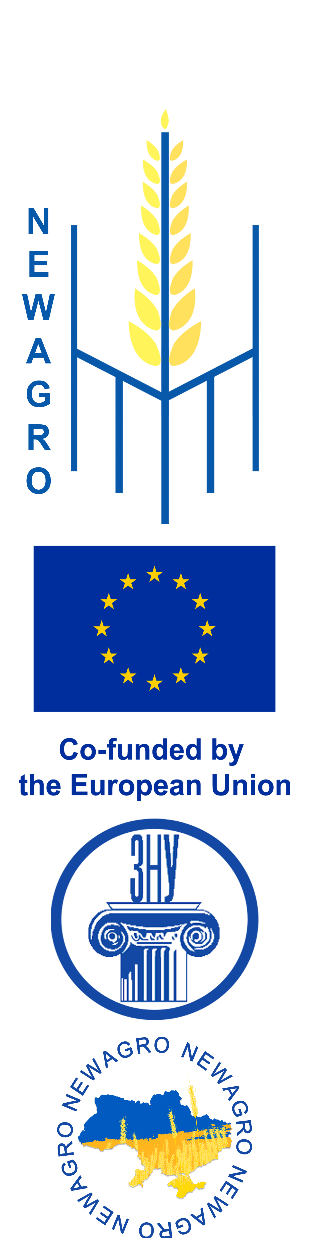 ДЯКУЮ ЗА УВАГУ!
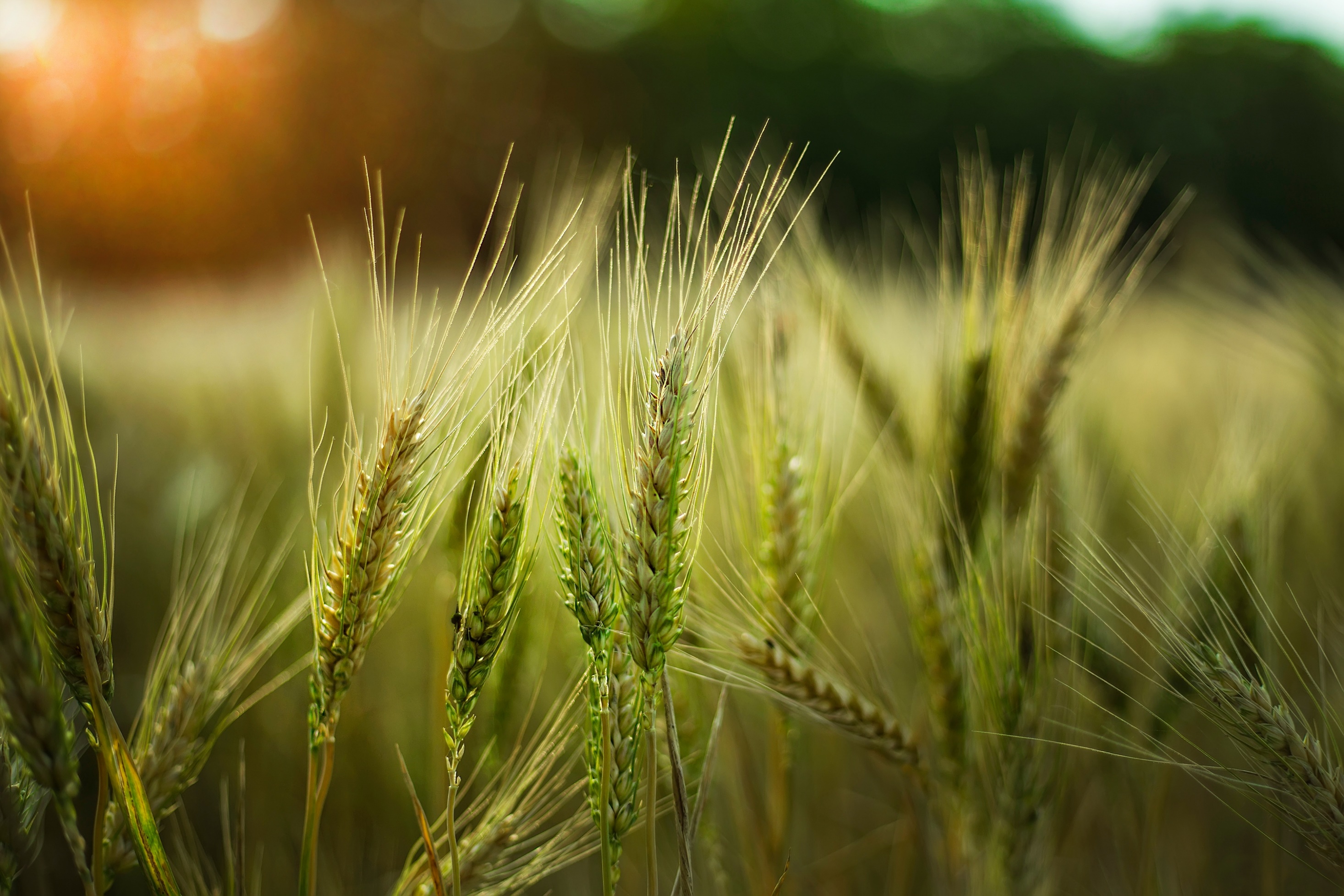 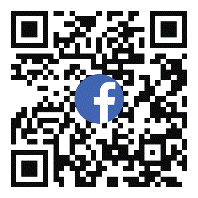 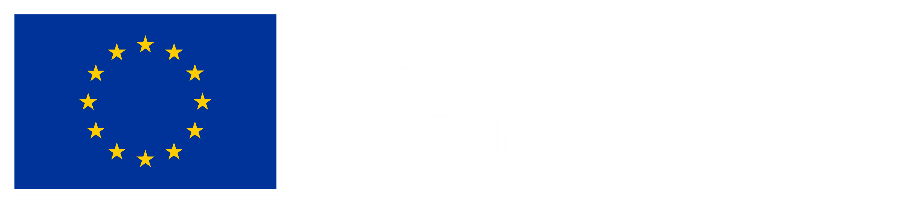 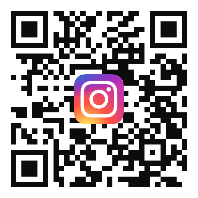 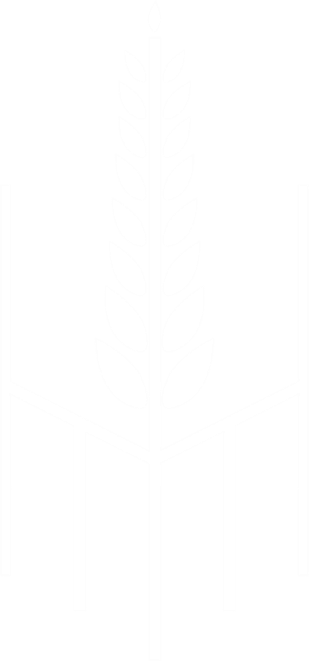 NEWAGRO
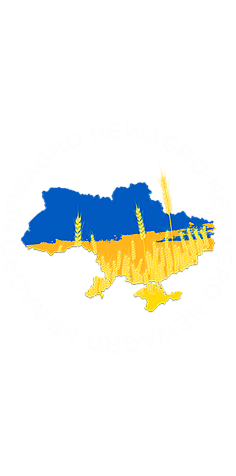 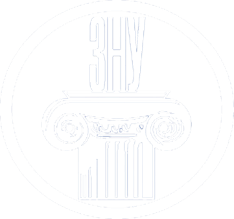 newagro.znu@ukr.net
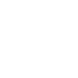 newagro.znu.edu.ua
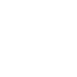